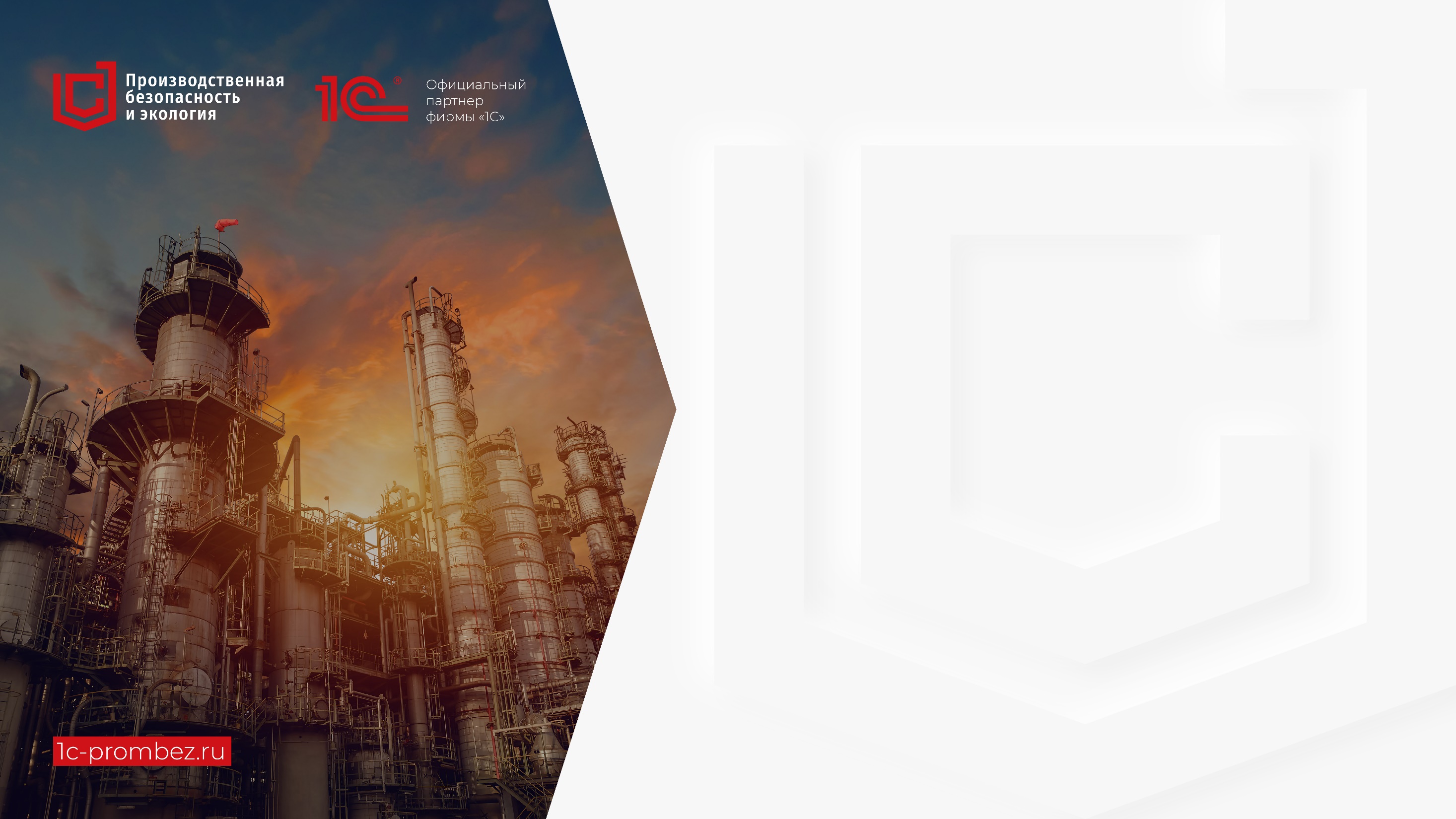 1.02.2023
Автоматизация лабораторных работ студентов на кафедре техносферной безопасности
Слепушкина Анастасия АлександровнаНачальник отдела функциональности ООС
Автоматизация учебных задач
2 |
[Speaker Notes: Технологизация образования постепенно разворачивавшаяся последние десятилетия вылилась в «цифровую революцию» и стала ведущим трендом развития образования. Из межличностного коммуникативного процесса оно превратилось в технологический процесс, зависимый от использования стремительно развивающихся информационных технологий.
Поскольку сектор образования выступает в качестве стартовой площадки для запуска трансформационных процессов в других областях и экономике в целом, можно выделить основную цель автоматизации учебной деятельности -  
Повышение эффективности проведения работ, и как следствие более высокое качество обучения 
Задачи:
Подготовка выпускников к будущей профессиональной деятельности, а также возможности самостоятельного оперативного овладения новыми знаниями, умениями и навыками в процессе этой деятельности]
Практика применения продуктов линейки «1С: Производственная безопасность»
3 |
[Speaker Notes: Лидеры рейтинга лучших работодателей – крупные компании, которые активно автоматизируют внутренние бизнес-процессы. На слайде вы можете видеть объем автоматизации решениями по направлению производственной безопасности в некоторых из них, что в свою очередь подтверждает потребность в квалифицированных подготовленных кадрах. Всего по РФ и +5 зарубежных стран более 30 000 пользователей. Владение программными продуктами, с которыми работают специалисты этих компаний, становится выгодным преимуществом для молодых специалистов.]
Взаимодействие с ВУЗами
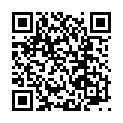 Новость на портале ПБЭ
https://www.1c-prombez.ru/company/news/427/
4 |
[Speaker Notes: Схема взаимодействия строится на том, что автоматизация учебных задач проводится на академической версии рабочего продукта, используемого в крупных компаниях.
Мы ведем работу с вузами уже не первый год и в 2021 году был открыт первый центр сертифицированного обучения по экологии на базе инженерной школы природных ресурсов Томского политехнического университета. Он обустроен за счет спонсорских средств ООО «1С-Корпоративные системы управления»..
Центр проводит обучение студентов и повышение квалификации действующих экологов по программе «Автоматизация природоохранной деятельности предприятия» на базе решения и методических материалов, разработанных компанией ООО «ПБЭ».]
Дорожная карта
5 |
[Speaker Notes: Нашей компанией разработана дорожная карта по которой идет проработка сотрудничества с вузами
На первом этапе
Проводится анализ направлений и факультетов, предварительные встречи, переговоры, согласование и подписание договора, а также презентационные встречи со студентами.
На втором этапе
Организуем доступ к академической версии программных продуктов для преподавателей, проводим обучение преподавателей ВУЗа по работе с программами. Организация закупки академической версии, установка и настройка системы в учебных классах, передаем методические материалы и материалы для организации обучения
На третьем этапе
Возможно открытие в учебном заведении сертифицированного центра с целью проведения курсов повышения квалификации и переподготовки специалистов предприятий. 

На втором и третьем этапе взаимодействия с вузами происходит организация производственных практик для студентов]
Предварительный анализ
Техносферная безопасность 
Направление 20.03.01

Профессии по специальности:
Специалист по охране труда
Инженер-эколог
Инженер по промышленной безопасности
Специалист по оценке условий труда
6 |
[Speaker Notes: Предварительный анализ включает в себя исследование университетов и факультетов, специальные дисциплины которых могут включать практические работы с погружением в работу будущего специалиста, создание виртуального рабочего места. Одной из таких специальностей является направление техносферной безопасности, выпускники которого являются потенциальными кандидатами в профессию специалист по охране труда, инженер-эколог, инженер промышленной безопасности, специалист по оценке условий труда]
Академическая версия программного продукта
Подготовлена специальная версия программных продуктов для использования в ВУЗах.

  1С:EHS Комплексная производственная безопасность КОРП. Электронная поставка для обучения в высших и средних учебных заведениях на 20 рабочих мест
  1С:Экология. Охрана окружающей среды КОРП. Электронная поставка для обучения в высших и средних учебных заведениях на 20 рабочих мест
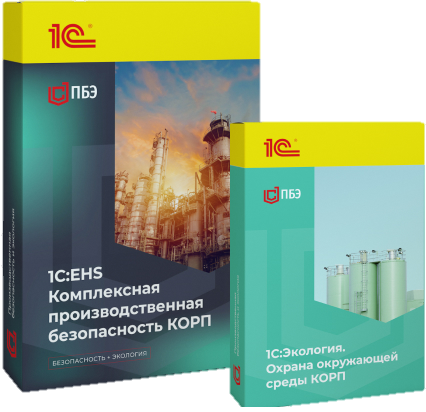 7 |
[Speaker Notes: В линейке решений 1С в прошлом году были выпущены программные продукты 1C:EHS (для автоматизации комплексной производственной безопасности), 1С:Экология.ООС (для автоматизации задач экологической безопасности) и их академические версии]
Приобретение продукта
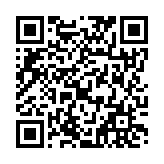 Клиент-серверный вариант работы "1С:Предприятие 8"
8 |
[Speaker Notes: Распространение программных продуктов, содержащих эти конфигурации, ведется только образовательным организациям высшего и среднего специального образования, имеющим актуальный договор о сотрудничестве с образовательной организацией общего и профессионального образования 
 партнерами-франчайзи фирмы "1С".
Количество приобретаемых клиентских лицензий на платформу "1С:Предприятие 8" и клиентских лицензий данных конфигураций определяется исходя из потребности в общем максимальном количестве одновременно работающих с решением пользователей. Соответственно одна такая лицензия позволяет обучаться группе до 20 человек, но не более одной такой группы одновременно.
Для использования данного прикладного решения в клиент-серверном варианте необходима лицензия на сервер "1С:Предприятие 8". Более подробно о клиент-серверном варианте работы "1С:Предприятие 8" можно ознакомиться на сайте фирмы "1С".]
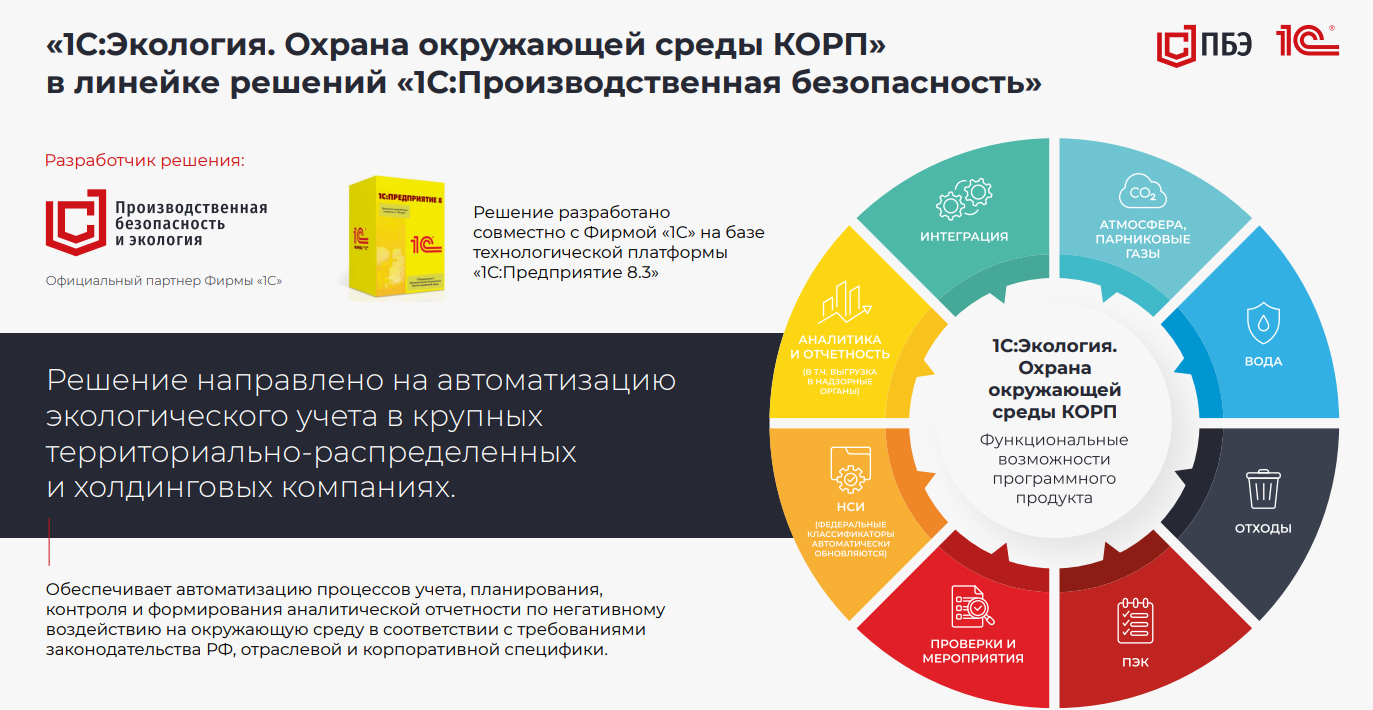 9 |
[Speaker Notes: Продукт предназначен для автоматизации задач экологической безопасности и ООС в крупных территориально-распределенных и холдинговых компаниях. Позволяет автоматизировать процессы учета, планирования, контроля и формирования необходимой корпоративной и аналитической отчетности по экологической безопасности и ООС в соответствии с требованиями законодательства РФ, отраслевой и корпоративной специфики. Помогает снизить трудоемкость, сократить сроки обработки информации, автоматизировать расчет размеров экологических платежей в соответствии с НРД, а также повысить эффективность работ по обеспечению высокого уровня экологической безопасности на предприятии, способствуя устойчивому развитию бизнеса.]
10 |
[Speaker Notes: Продукт предназначен для комплексной автоматизации производственной безопасности в крупных территориально-распределенных и холдинговых компаниях. Решение позволяет автоматизировать задачи охраны труда, ГО и ЧС, экологической, промышленной, пожарной, транспортной безопасности и электробезопасности; позволяет обеспечить формирование необходимой корпоративной и аналитической отчетности. Продукт полностью включает в себя функционал ООС, поэтому удобен для работы сразу по нескольким дисциплинам. Данные зарегистрированные студентами в рамках одной дисциплины могут быть использованы для работы по другой дисциплине и представляют собой сквозной пример электронной модели предприятия, которую можно взять за основу для курсового проекта.]
Включение в специальные дисциплины
11 |
[Speaker Notes: Большое количество отдельных самостоятельных разделов, позволяет использовать ПО как инструмент для автоматизации ЛБ в различных специализированных дисциплинах:
Организация охраны труда в строительной отрасли – может включать в себя работу по блокам Обучение и проверка знаний, проверки, СИЗ и СиОС
Производственная санитария и гигиена труда в строительстве – производственный контроль
Пожаровзрывозащита – пожарная безопасность
Идентификация опасностей, оценка и управление рисками – риски
Управление техносферной безопасностью или системы защиты среды обитания - ПЭК
Экология добычного и перерабатывающего комплекса и рекультивация земель – обращение с отходами и рекультивация
Безопасность объектов в чрезвычайных ситуациях – ГО и ЧС]
Автоматизация учебных задач
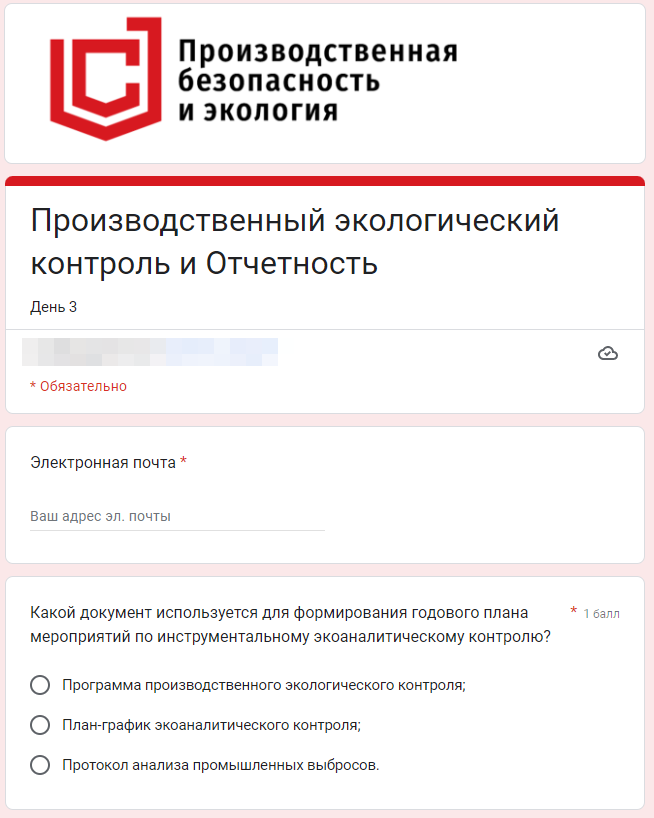 Идентификация студентов, выполняющих работу
Этапы выполнения работ
Корректировка хода выполнения работ
Итоговый и/или поэтапный контроль студентов
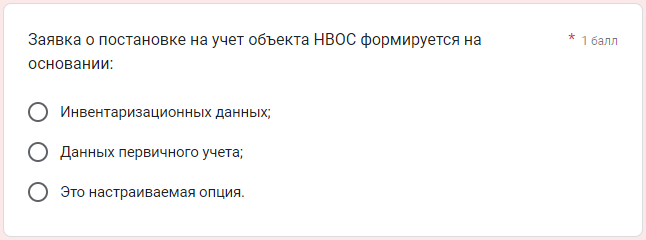 12 |
[Speaker Notes: Автоматизация учебных задач поможет решить также и учебные задачи, такие как:
Идентификация студентов, выполняющих работу (каждый студент создает свою базу данных и работает в ней под своей учетной записью по выбранной организации)
Этапы выполнения работ (Каждый раздел системы логически поделен на подразделы, на которые выделяются отдельные занятия, что позволяет проследить прогресс выполнения задач и целостность итоговой работы)
Корректировка хода выполнения работ (студенты идущие вперед легко переходят на следующий этап, а пропуск одного из этапов позволит нагнать его самостоятельно по методическим материалам, при необходимости некоторые этапы могут быть пропущены или проработаны подробнее)
Итоговый и/или поэтапный контроль студентов (каждый блок может сопровождаться промежуточным тестированием, которое позволит закрепить полученные навыки работы в системе и нормативной документации, регламентирующей работу будущего специалиста)

Итогом работы может стать проект по моделированию деятельности организации, что делает прозрачнее для студентов некоторые аспекты деятельности в будущей профессии, появляется целостная картина управления процессами техносферной безопасности на промышленном предприятии и формируются навыки работы со специализированным ПО.]
Методические указания
Разработаны и используются методические материалы по всем программным продуктам с практическими примерами.
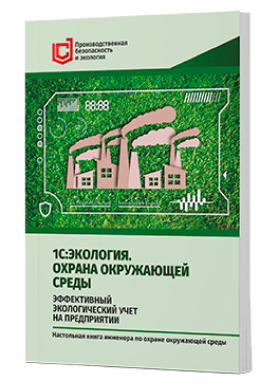 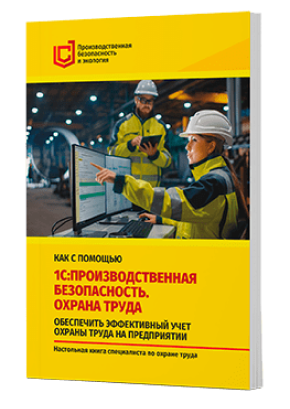 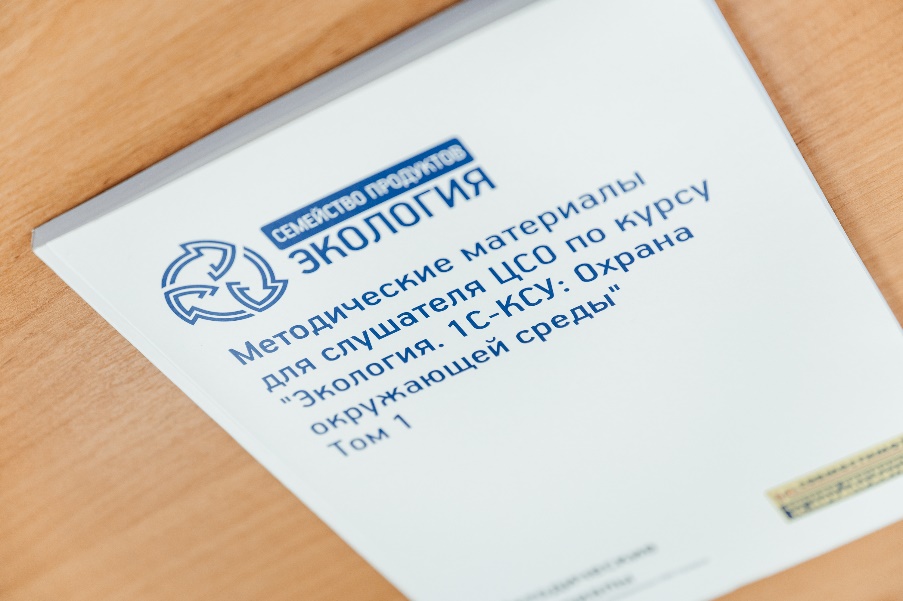 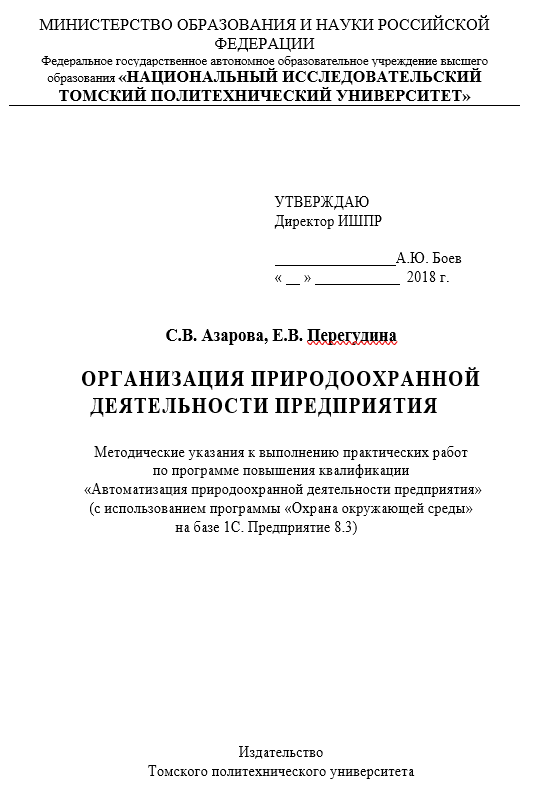 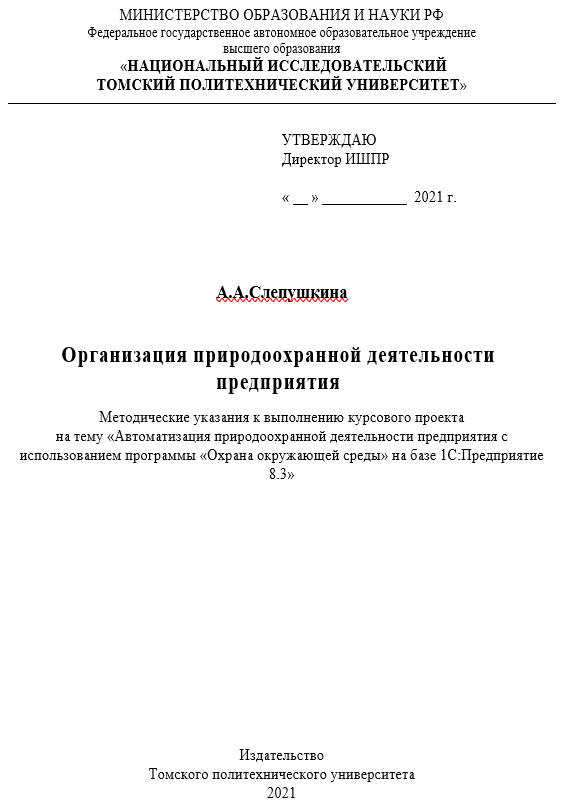 13 |
[Speaker Notes: Нами разработаны методические материалы и пособия, по которым можно строить план работ, а практические примеры помогут в рабочем процессе.
Книги могут быть приобретены и отдельно, поскольку используются не только для проведения обучений, но и как настольная книга специалиста]
Организационный обмен
Динамика производственных практик на примере Самары за 2022 год:
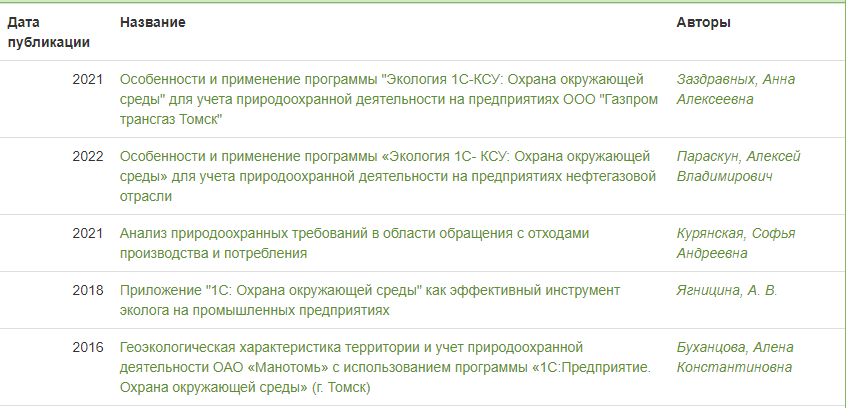 31 студент направлен на практику
20 студентов прошли практику
4 студента трудоустроены в компании
14 |
[Speaker Notes: С заинтересованными университетами происходит организационный обмен, ПБЭ принимает на практику студентов с возможностью последующей стажировки и трудоустройства для самых активных студентов. Студенты выполняют задания в рамках практики по направлениям которыми занимаются в своей научной деятельности, также ведется взаимодействие со студентами при написании магистерских диссертаций. Примеры тем диссертаций: Особенности и применение программы для учета природоохранной деятельности на предприятиях газового комплекса. / Геоэкологическая характеристика территории и учет природоохранной деятельности предприятия с использованием программы / Методики количественного определения объемов выбросов парниковых газов и поглощений парниковых газов. Расчет и составление отчетности о выбросах парниковых газов в программе 1С:Экология в соответствии с требованиями законодательства Российской Федерации.]
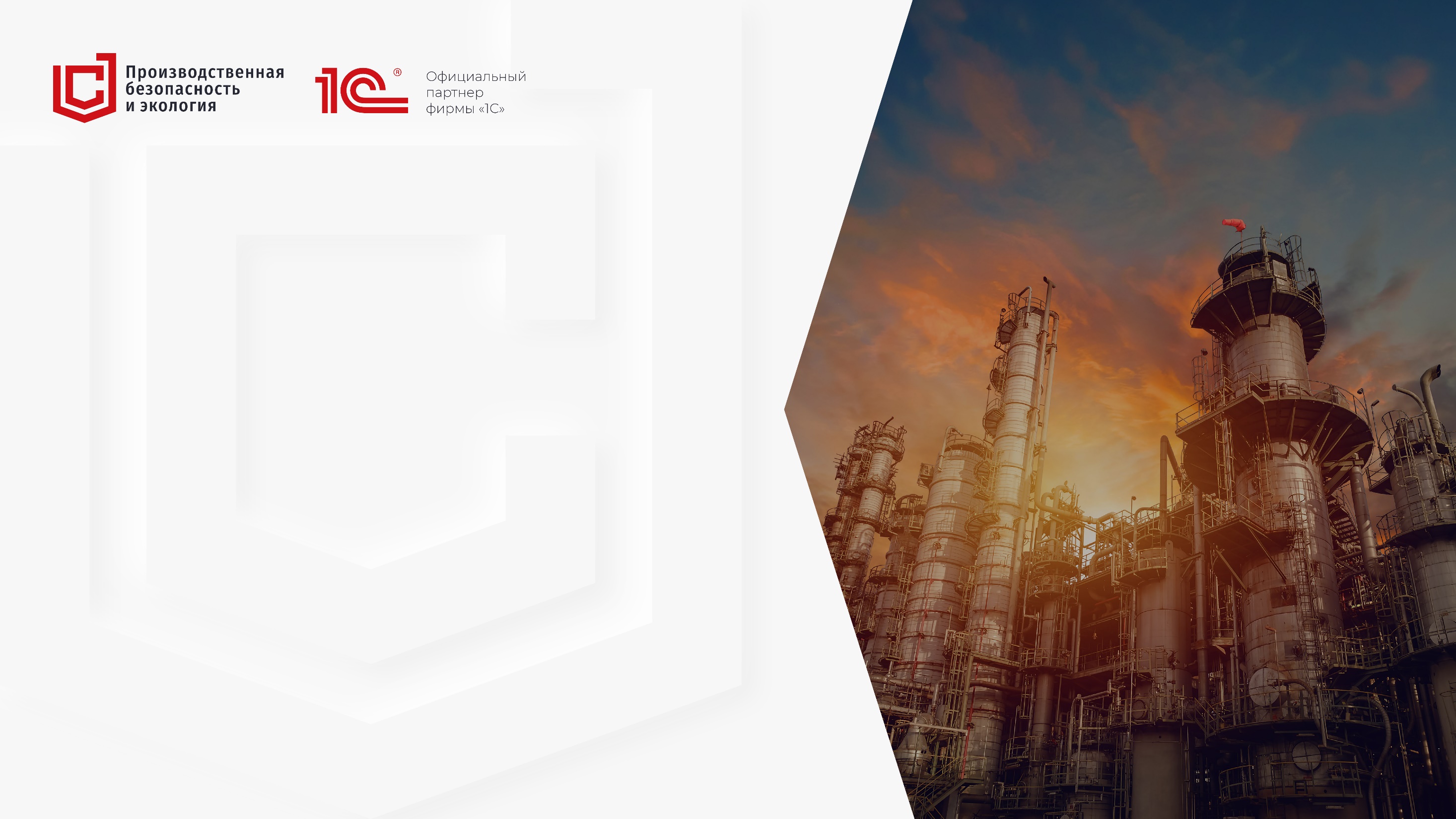 Спасибо за внимание
ФИОДолжность
8 495 975-96-51
info@1c-prombez.ru
Слепушкина Анастасия Александровнаaslepushkina@1c-prombez.ru
Тел. +7(953) 951 69 51
Контакты
1с-prombez.ru